Кроссворд
Термины из 
столярного дела
Помещение хозяйственного назначения
Мастерская
Инструмент в виде стержня, изготовленный из пишущего материала применяемый для письма, рисования, черчения
Карандаш
Совокупность передвижных или встроенных изделий для обстановки жилых и общественных помещений и различных зон пребывания человека
Мебель
Деревообрабатывающий инструмент для строгания
Рубанок
Режущий инструмент с вращательным движением резания и осевым движением подачи, предназначен для выполнения отверстий в сплошном слое материала
1
Сверло
Ручной, пневматический или электрический инструмент, предназначенный для придачи вращательного движения режущему инструменту для сверления отверстий
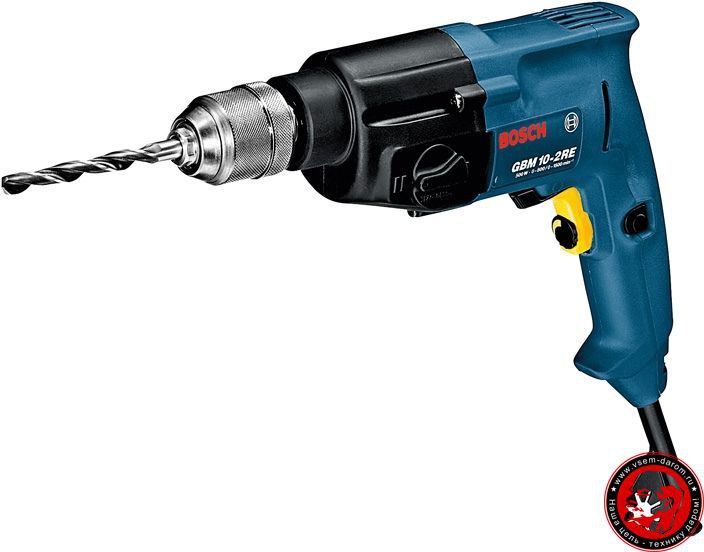 Дрель
Столярное приспособление в виде лотка для резки досок под углом, как правило составляющим 45 градусов.
Стусло
ОТВЕТ
Табурет
Табурет
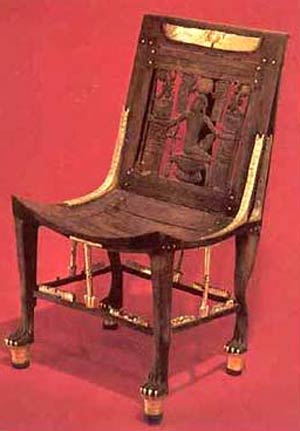 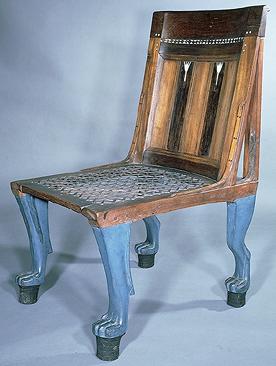 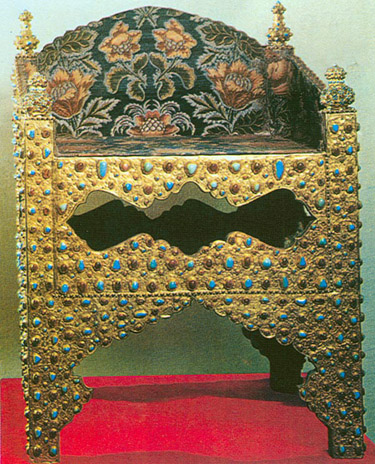 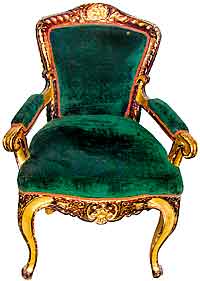 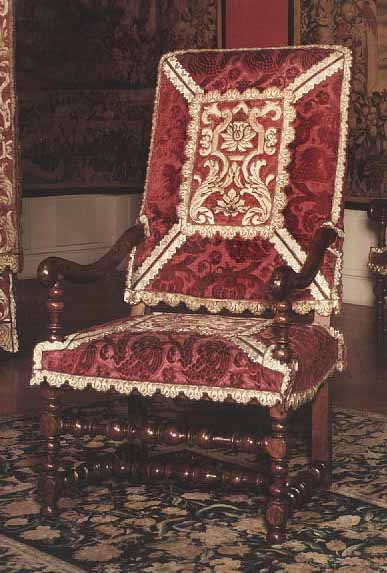 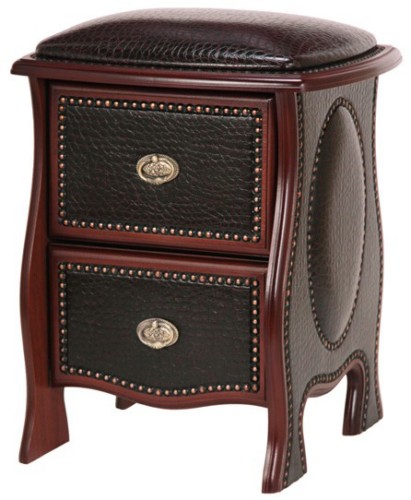 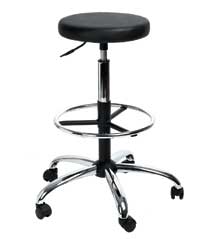 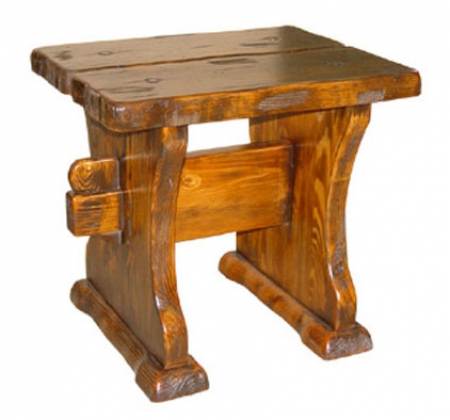 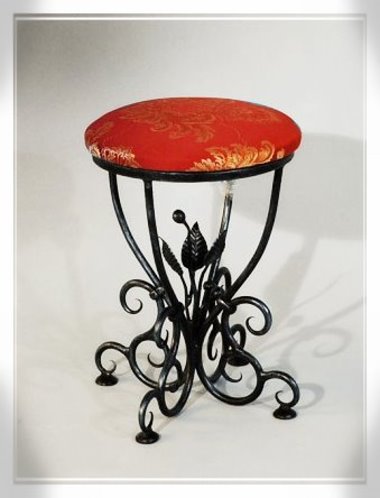 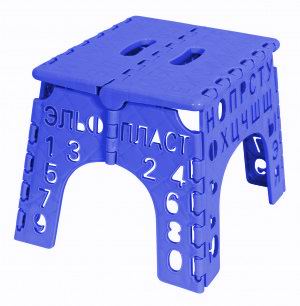 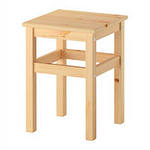 Памятник табурету в Москве
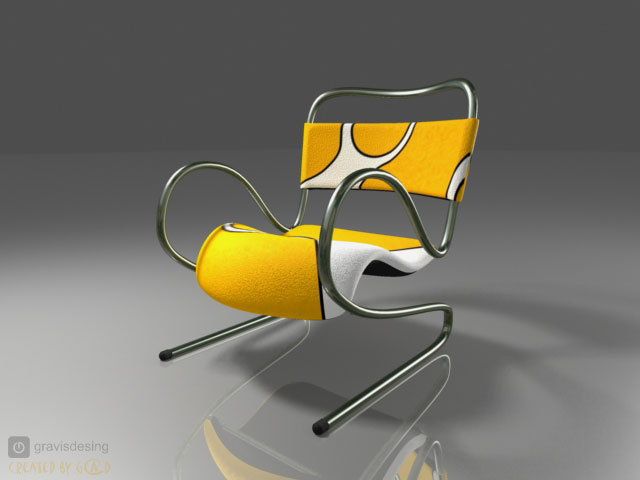 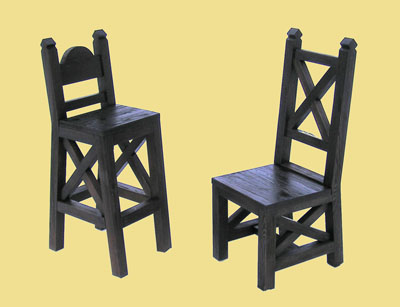 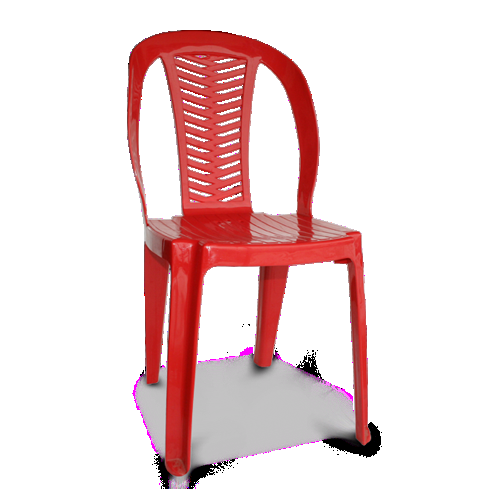 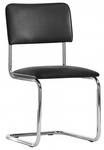 Сравнение табуретов
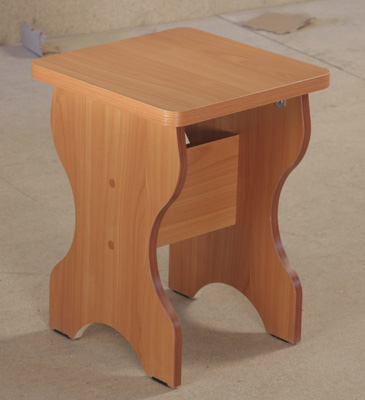 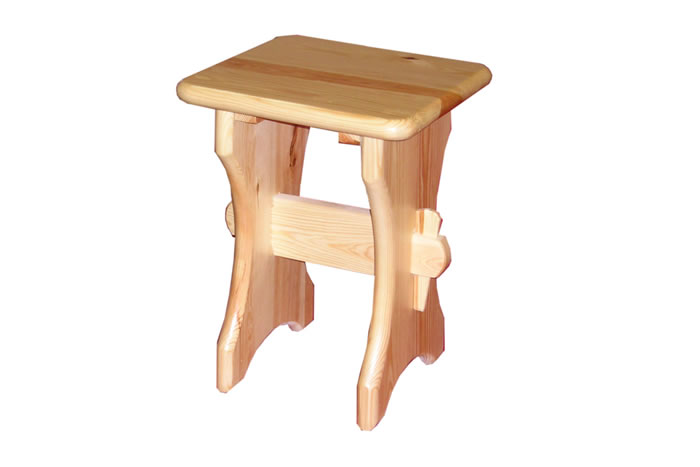 Технологическая карта «Ножка табурета»
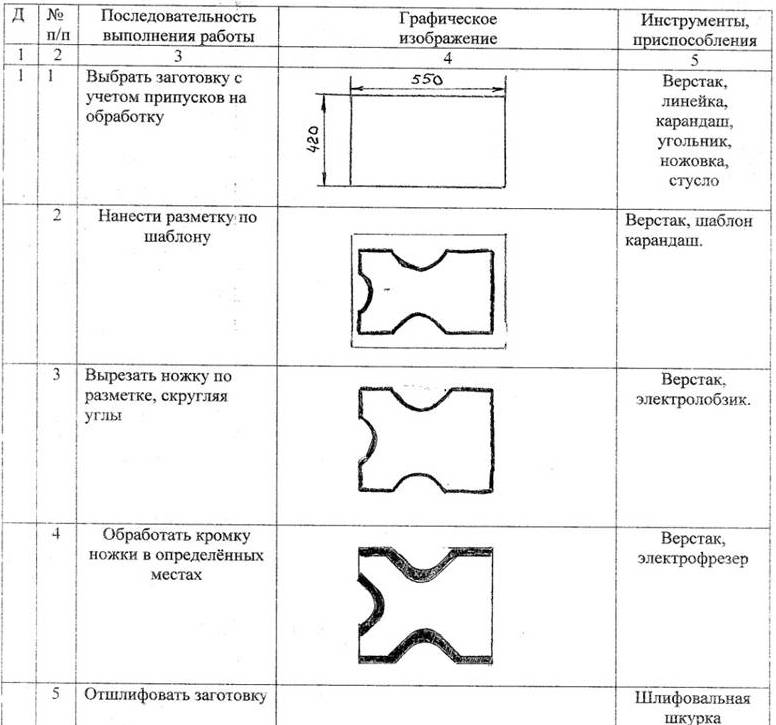 Инструмент для изготовления табурета
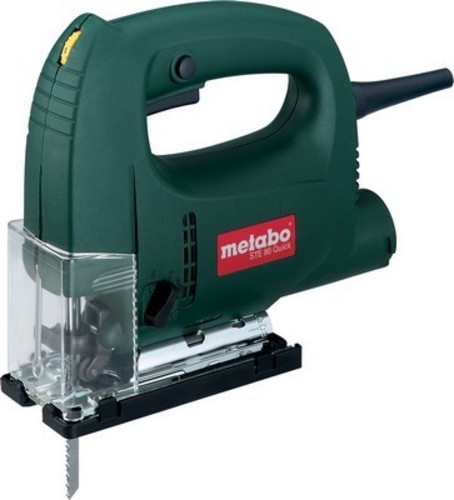 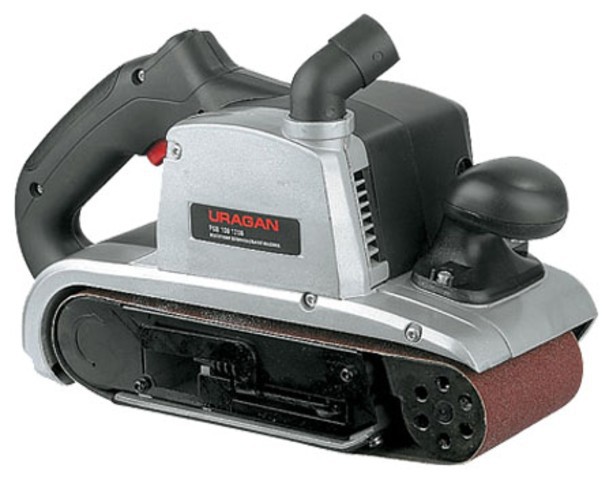 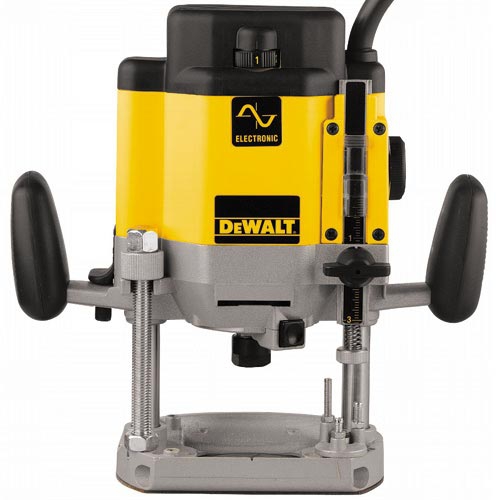 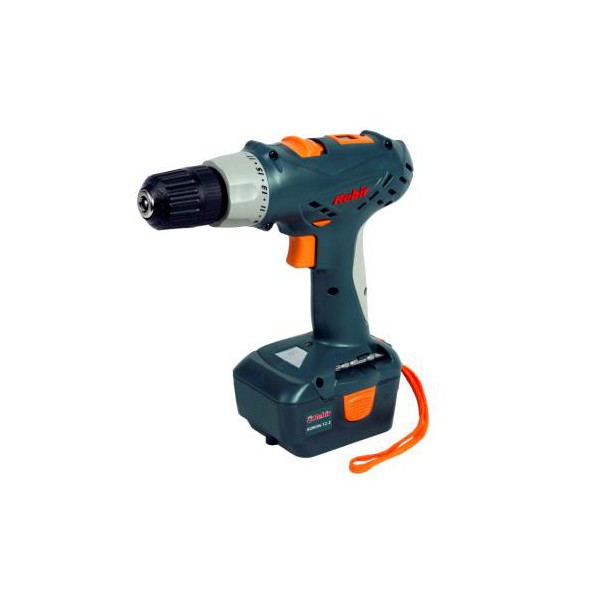 Техника безопасности
Техника безопасности при работе с электро-инструментом:
            Пользоваться инструментом можно только с разрешения учителя
            Перед работой нужно осмотреть инструмент (корпус, кабель)
            Нельзя пользоваться инструментом в сырых помещениях  или на       
 улице во время дождя
           Прочно крепить (держать) обрабатываемую заготовку
          Замену пилок, фрез, шлиф-ленты производить при выключенном проводе сети
Техника безопасности
При работе электро-лобзиком:
            Нужно помнить, что пилка выходит с обратной стороны материала
При работе электро-фрезером:
            Инструмент держать двумя руками
       Не нажимать на фрезер, стараясь ускорить работу
При работе с шлиф-машинкой:
            Не прижимать инструмент к поверхности с усилием.
Что вам больше всего понравилось на уроке?

2. Какие трудности у вас возникли на уроке и как вы их преодолевали?

3. С каким настроением вы заканчиваете урок?